بسم الله الرحمن الرحيم
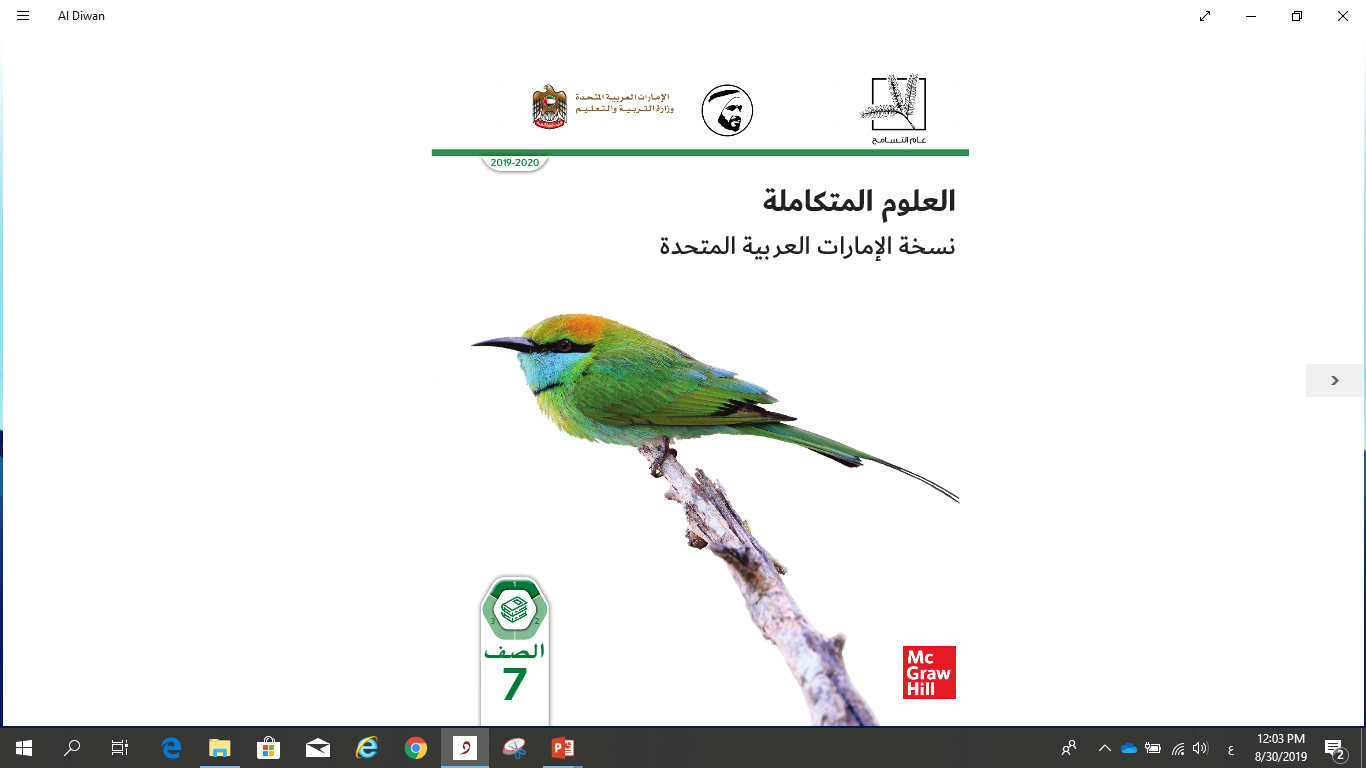 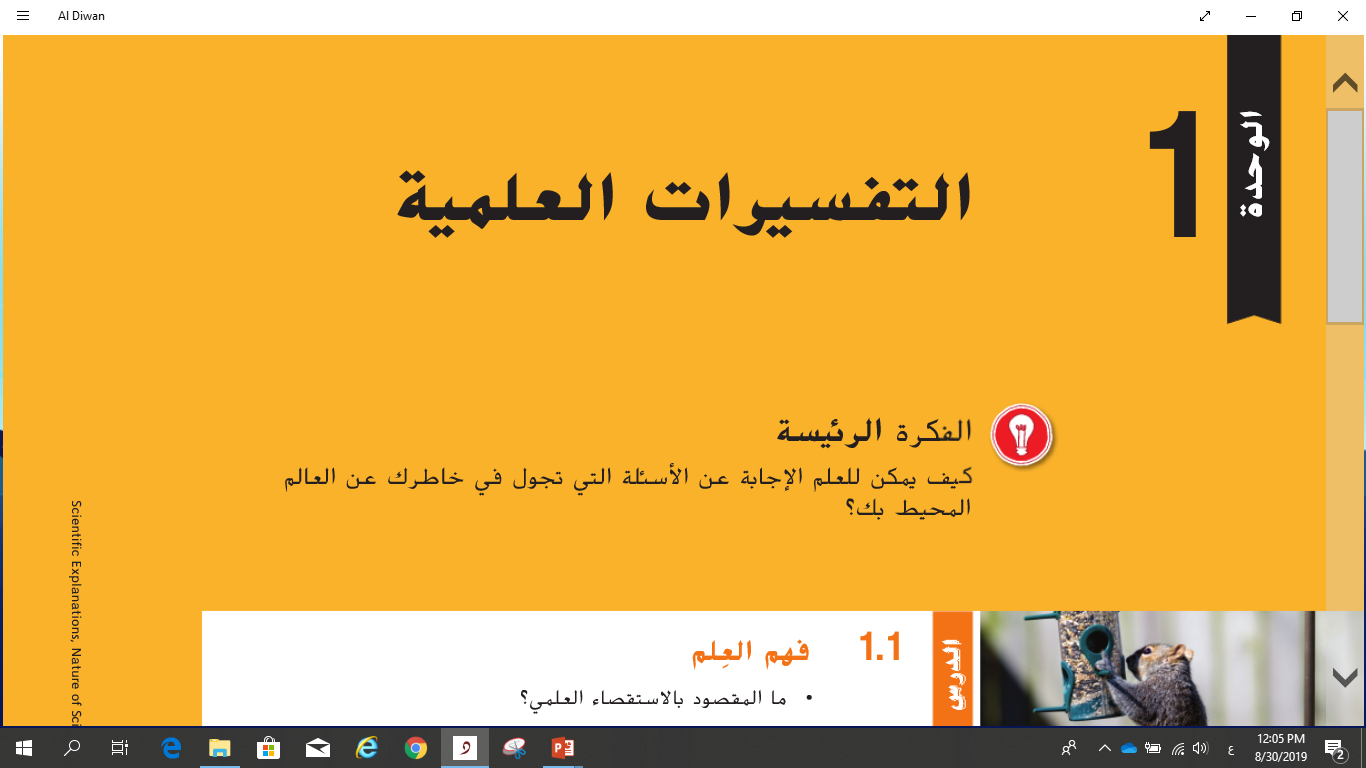 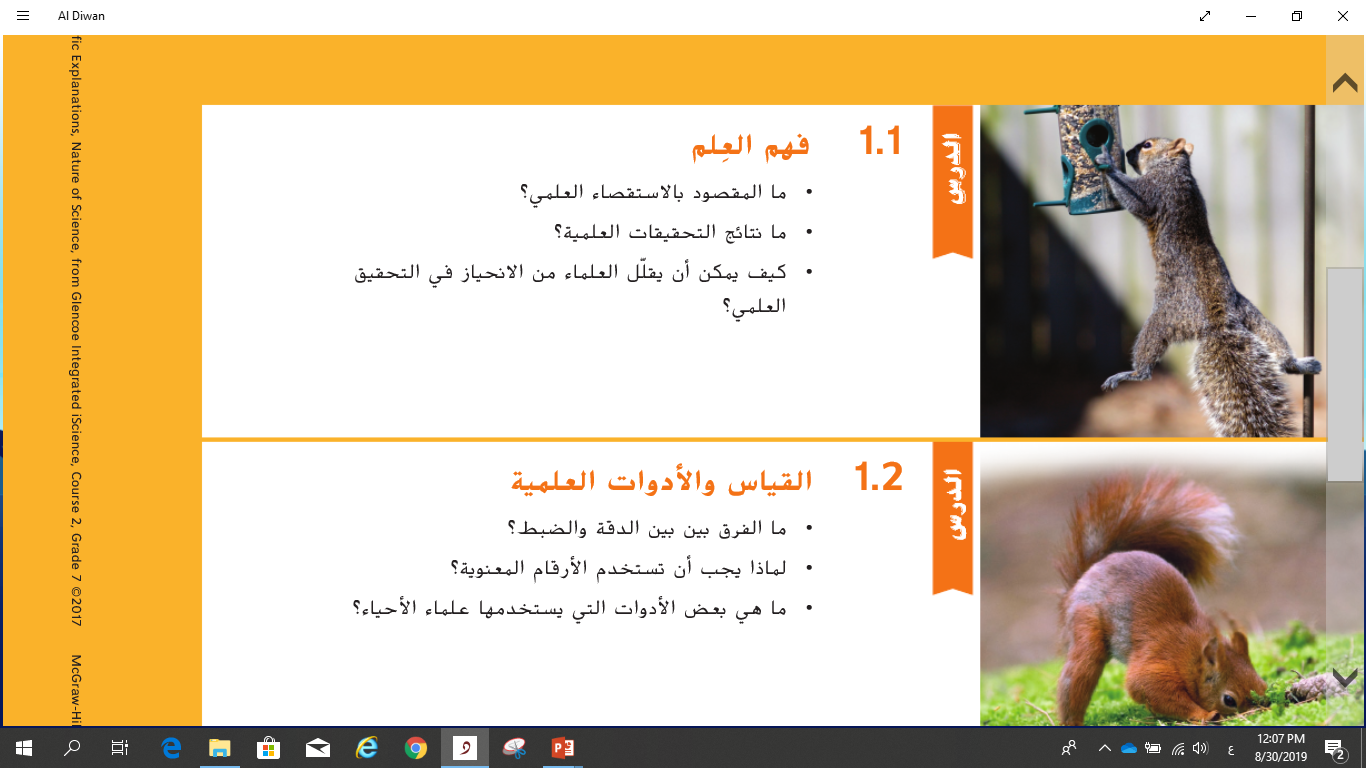 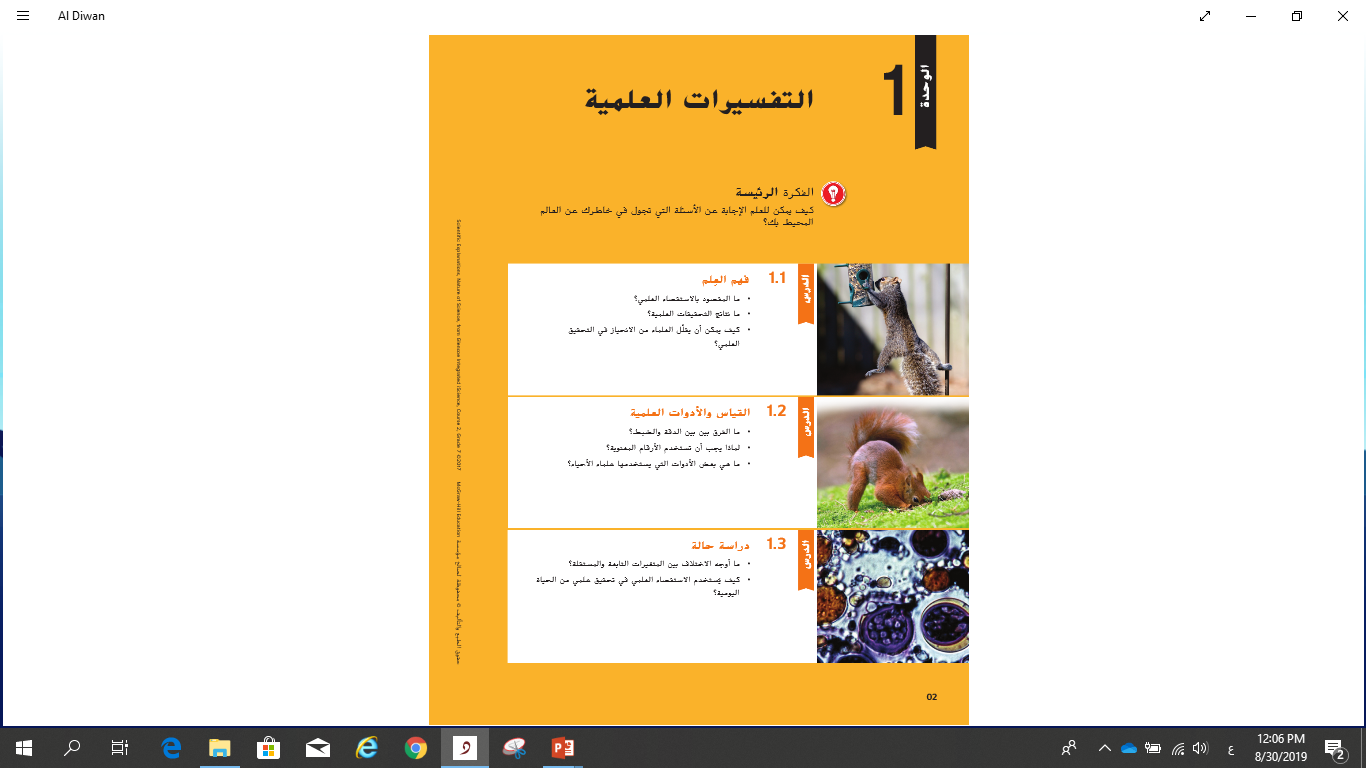 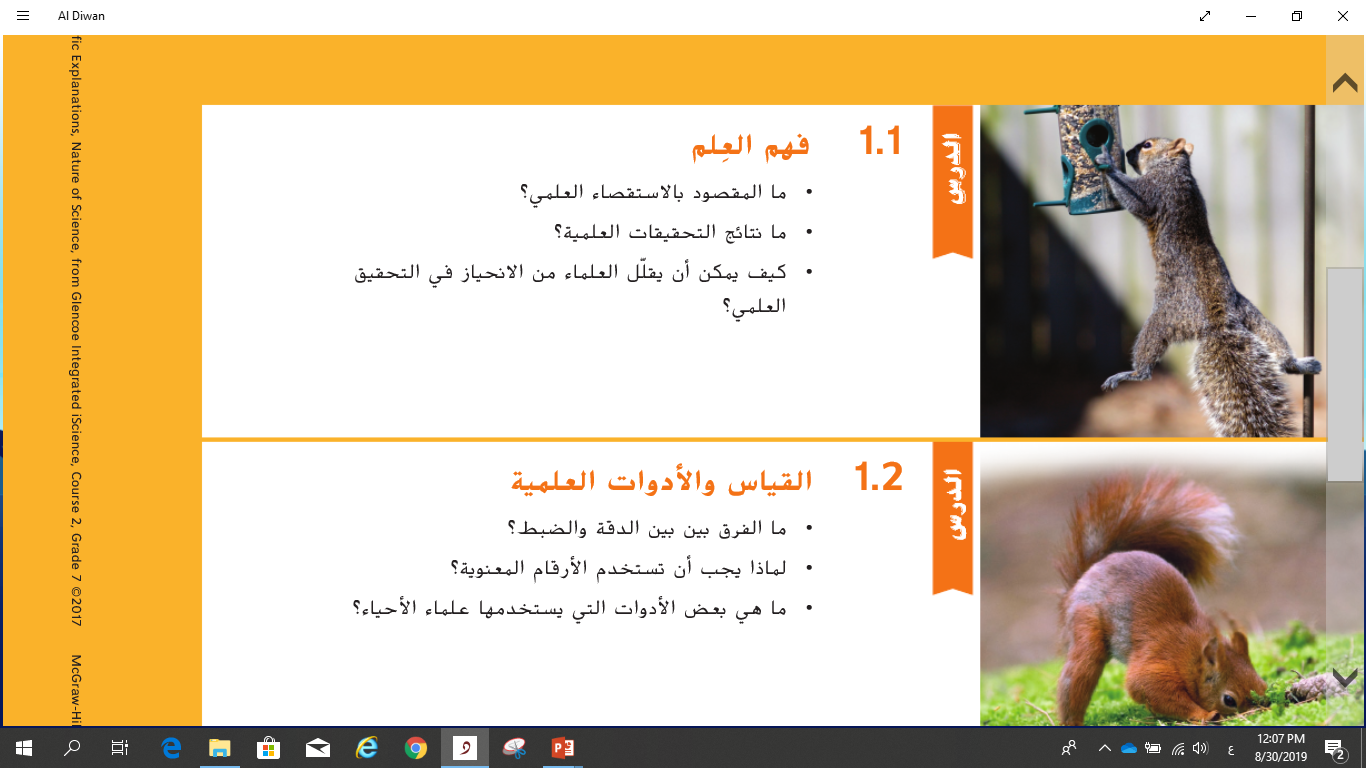 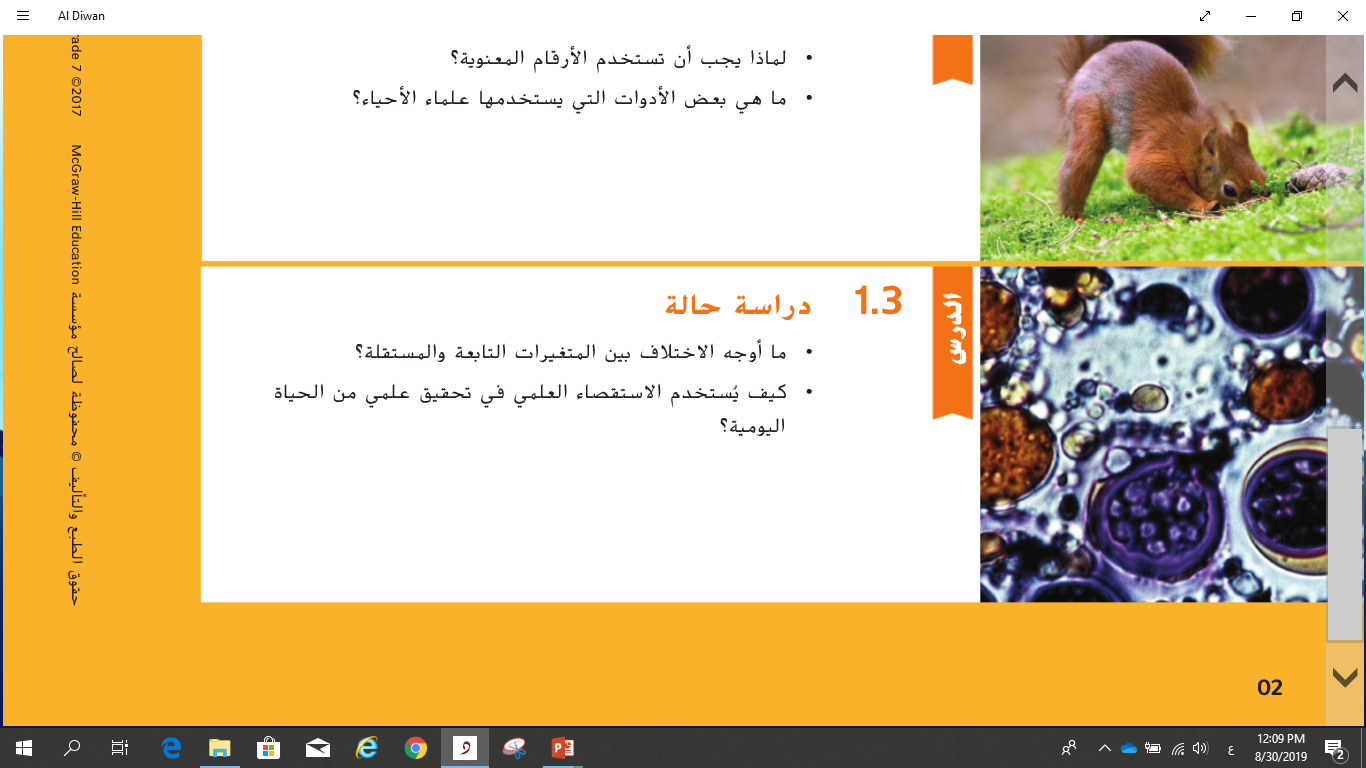 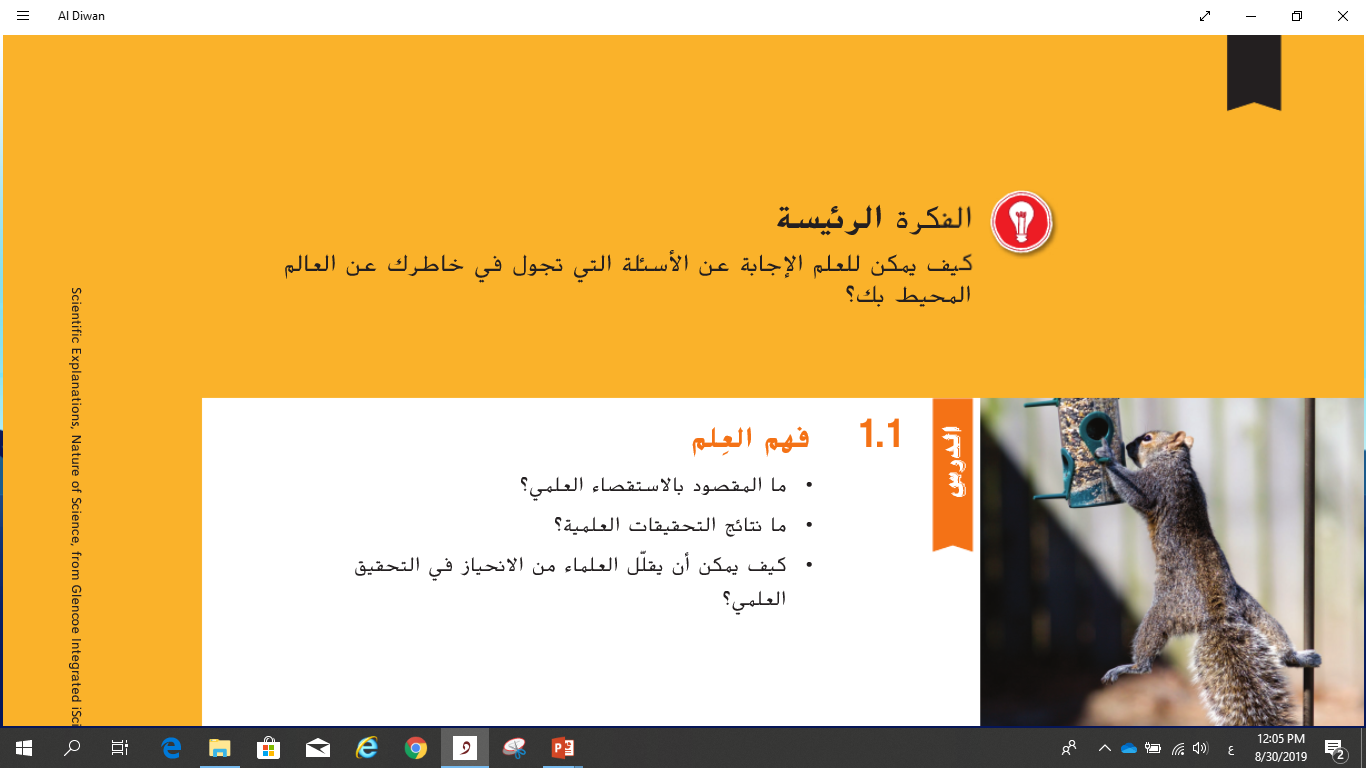 تهيئة حافزة
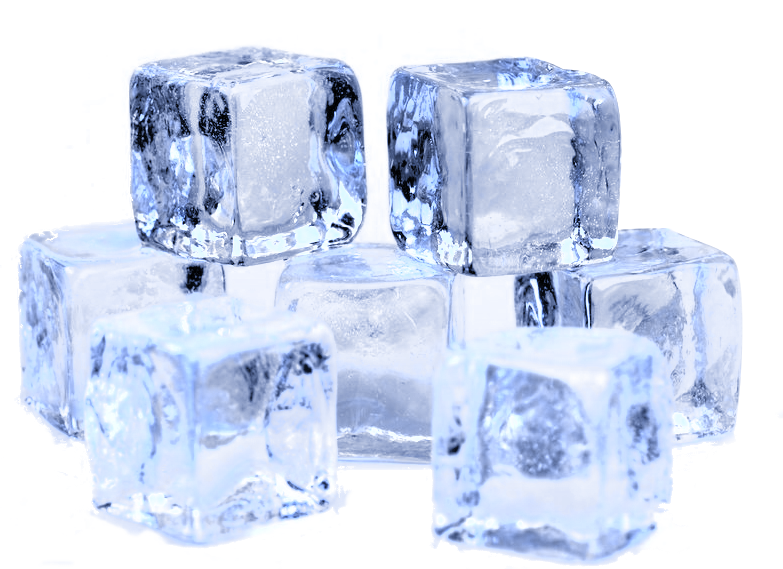 هل يمكن أن تعيش نملة في مكعب من الثلج ؟
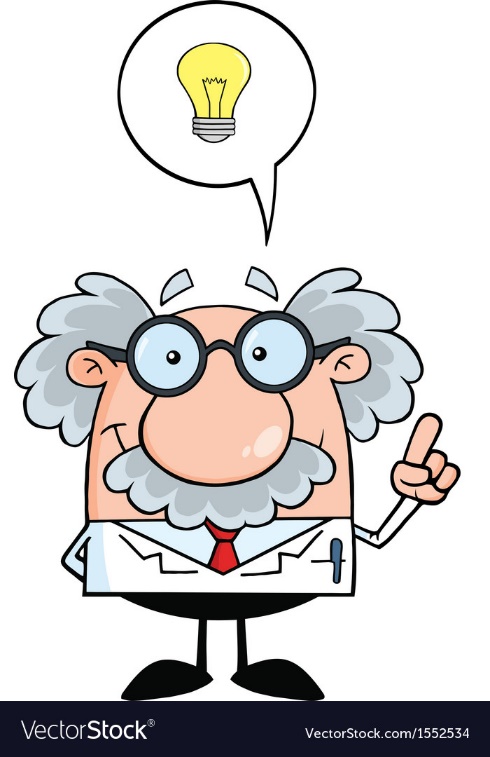 فكر كالعلماء
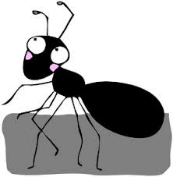 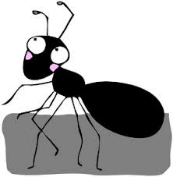 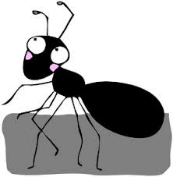 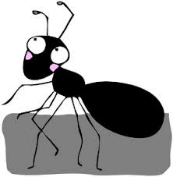 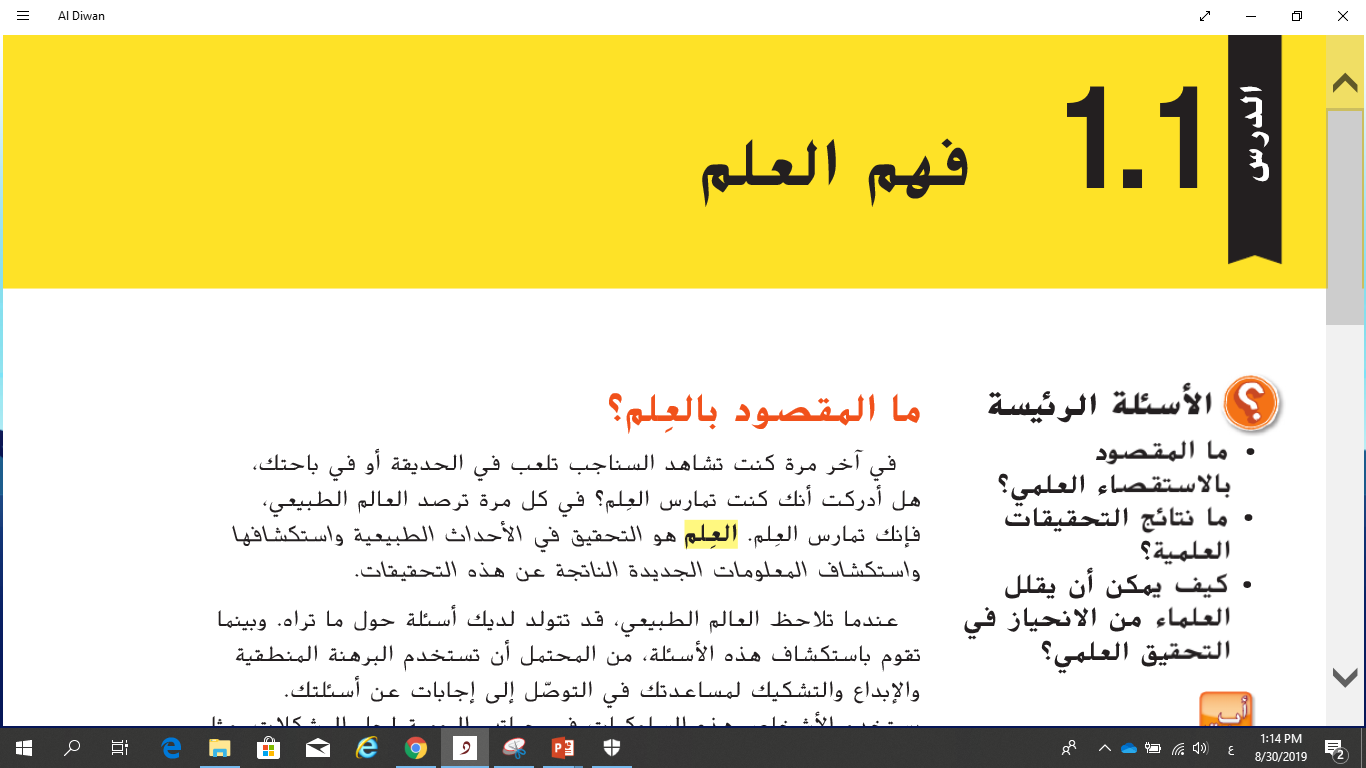 أهدف و مفردات  الدرس الأول   ( صفحة 4 )
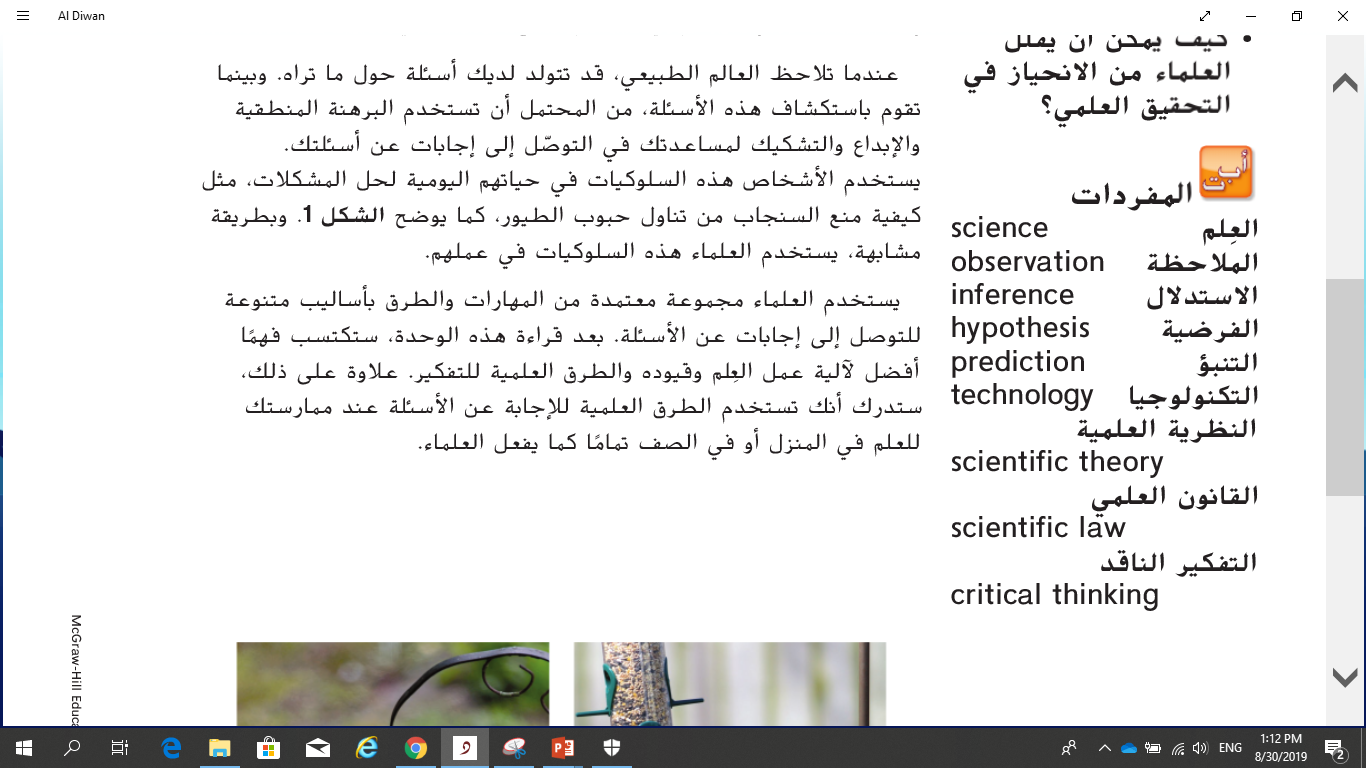 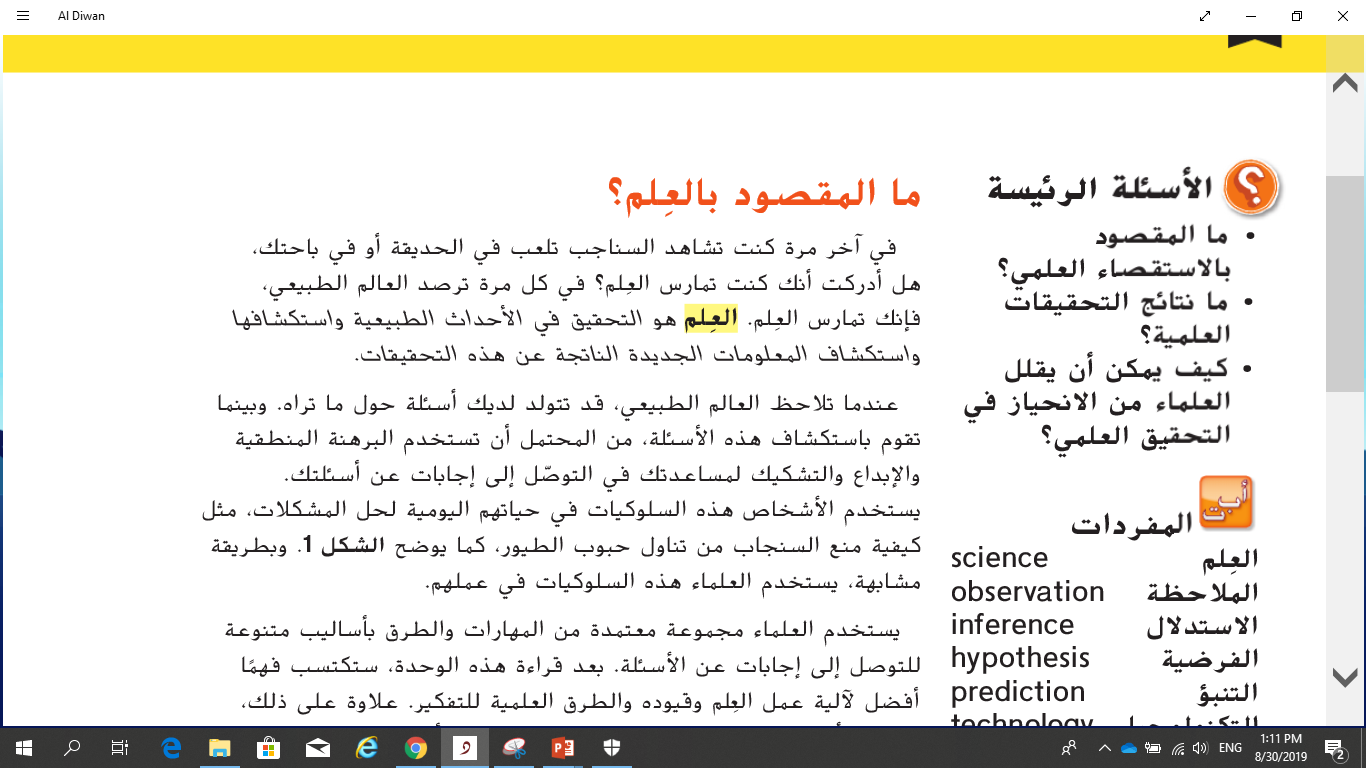 ما أهم الخطوات التي ينفذها العلماء في عملية  التفكير العلمي ؟
نشاط شاهد ثم أرسل إجابتك في الدردشة
نواتج التعلم لحصة اليوم
ما المقصود بالاستقصاء العلمي ؟
ما نتائج التحقيقات العلمية ؟
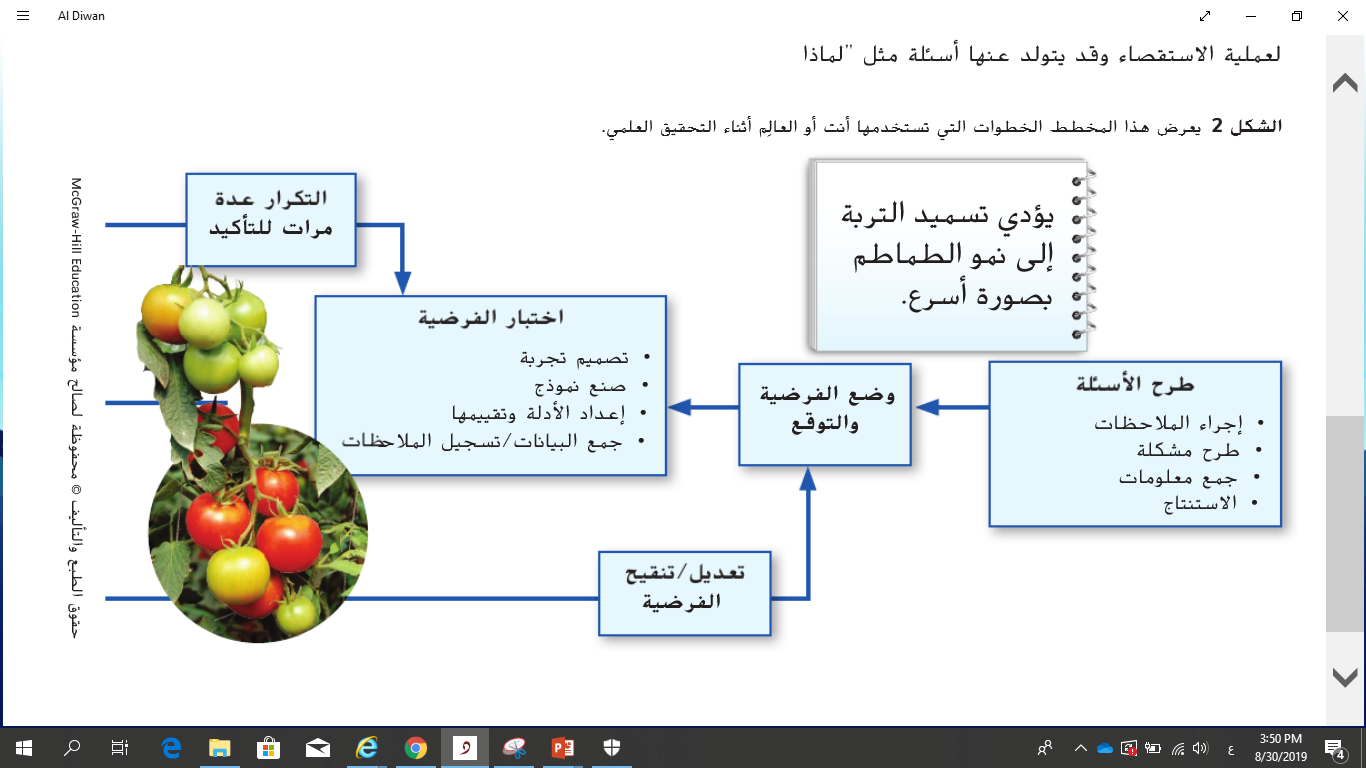 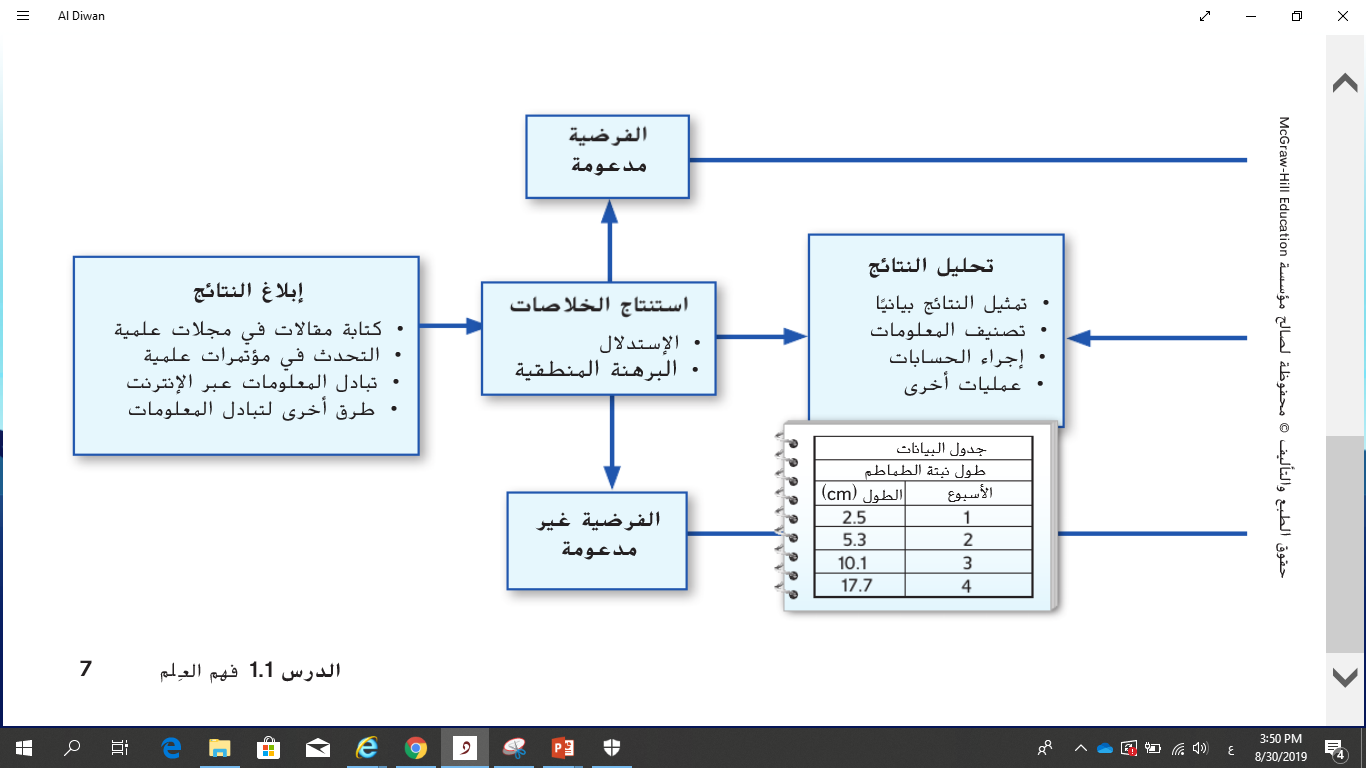 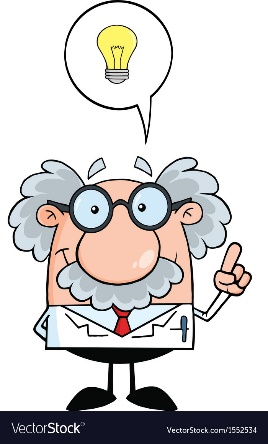 ما المقصود بالعلم ؟
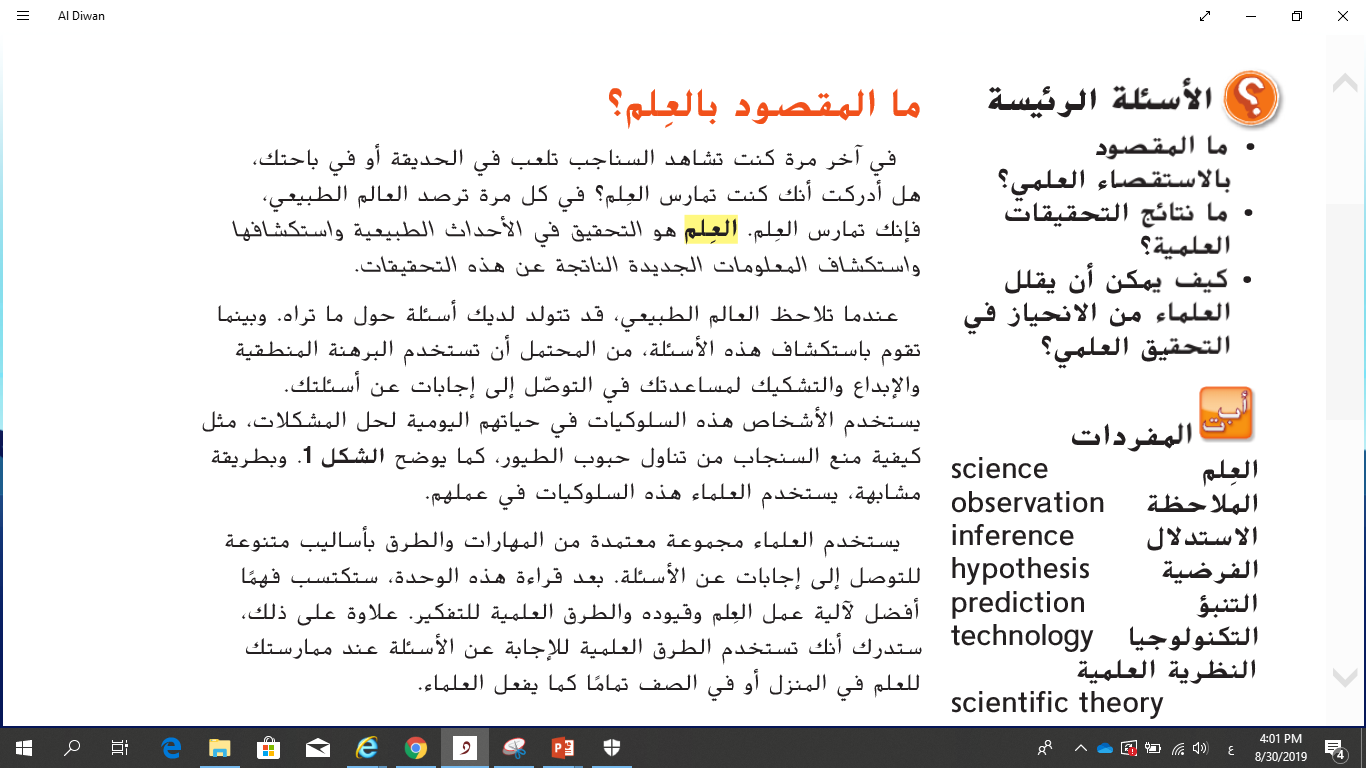 قراءة موجهة صفحة 4
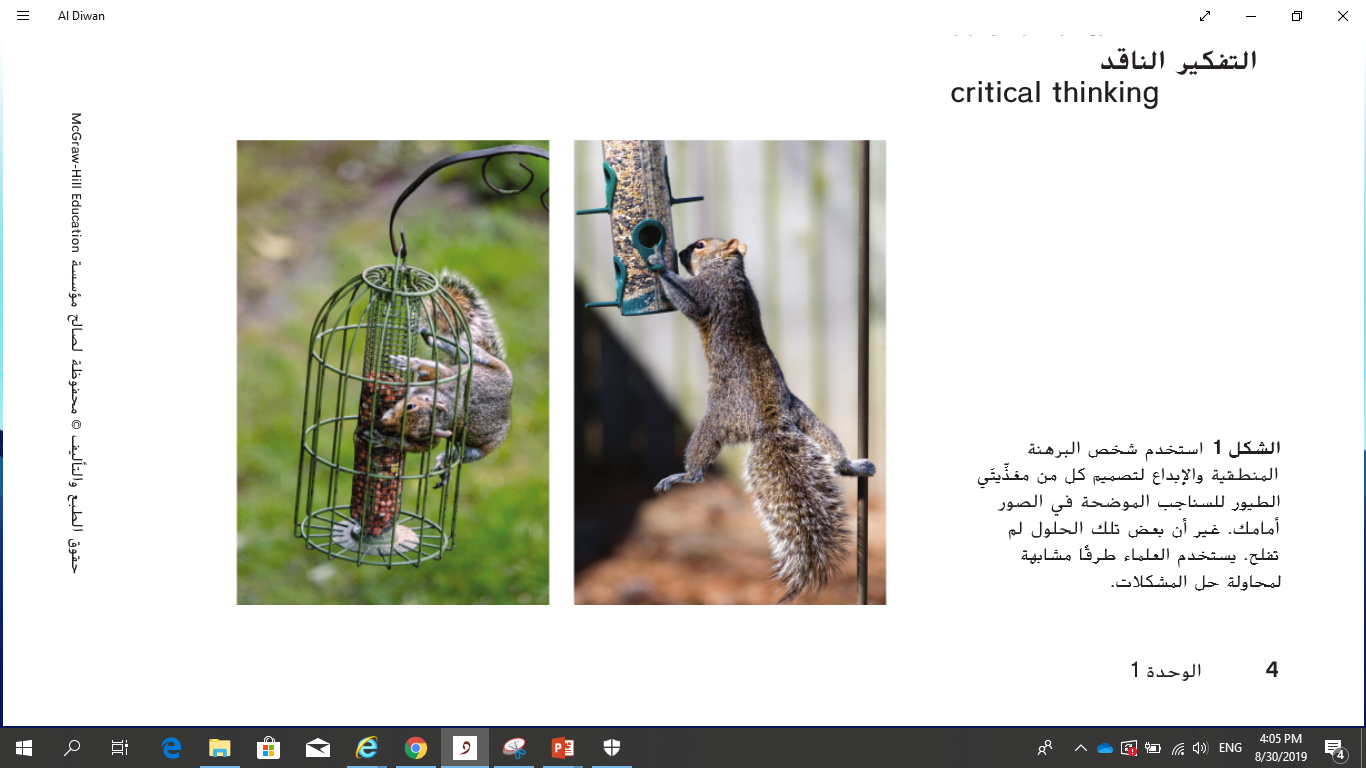 يستخدم الأشخاص التحقيق العلمي  لحل المشكلات مثل : كيف يمكن منع السنجاب من تناول حبوب الطيور؟
ما هي فروع العلم ؟
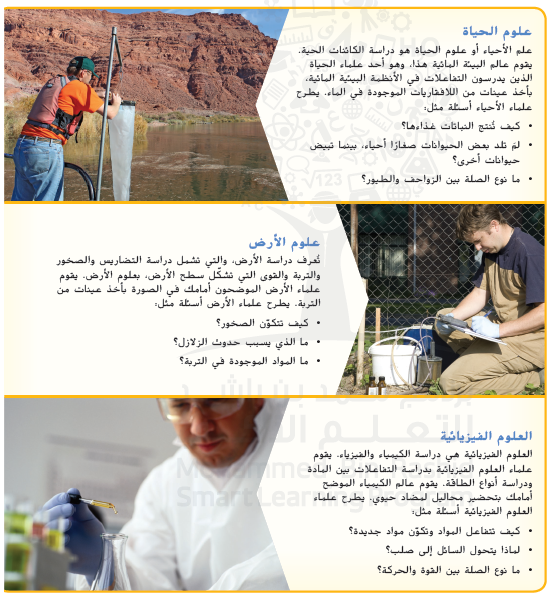 قراءة موجهة صفحة 5
ضع عنوان للشكل التالي ؟
خطوات الاستقصاء العلمي أو الطريقة العلمية .
الاستقصاء العلمي : هي عملية تستخدم مجموعة متنوعة من المهارات للإجابة عن سؤال ما أو لاختبار فكرة جديدة .
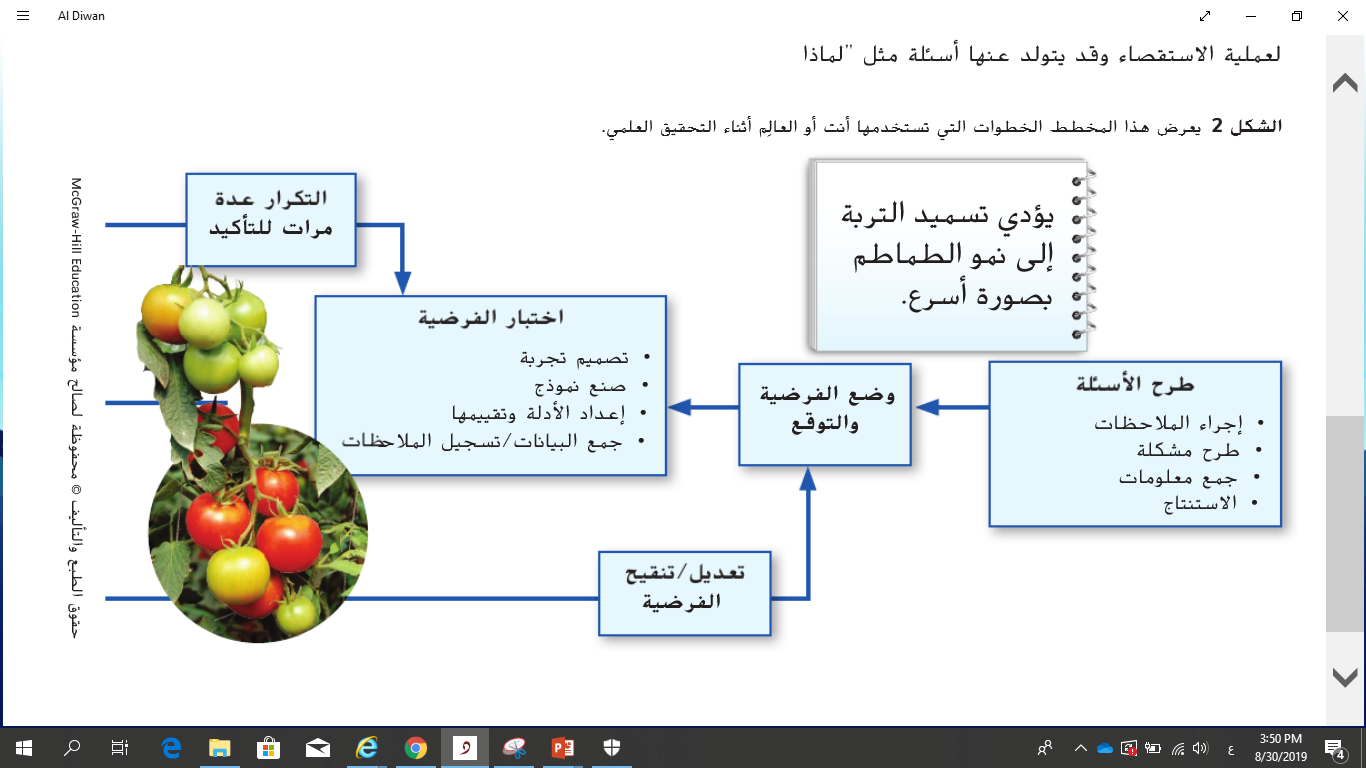 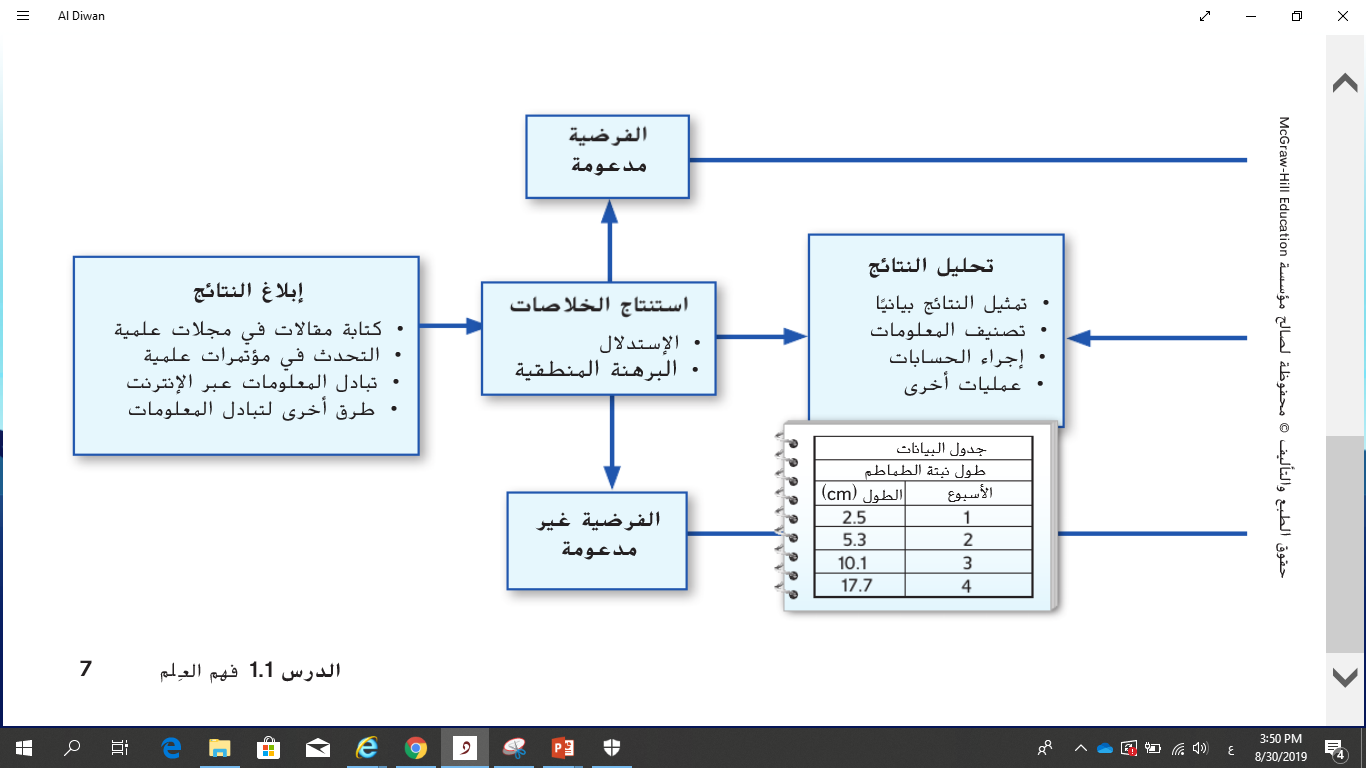 التفكير بصوتٍ عال ٍ
كيف تبدأ عملية الاستقصاء العلمي ؟
الملاحظة : هي مراقبة شيء ما وتسجيل ما يحدث .
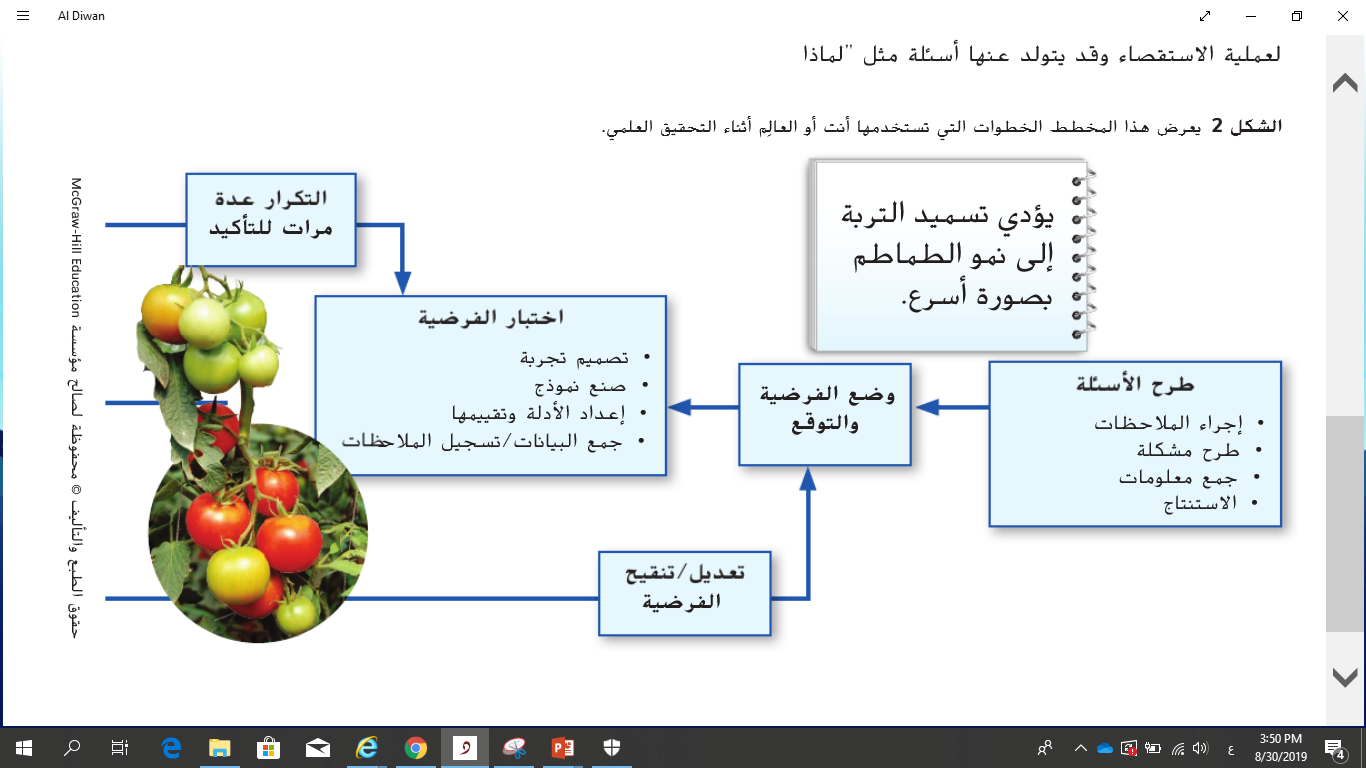 المناقشة و الحوار
ماذا تلاحظ في هذه الصورة   ؟
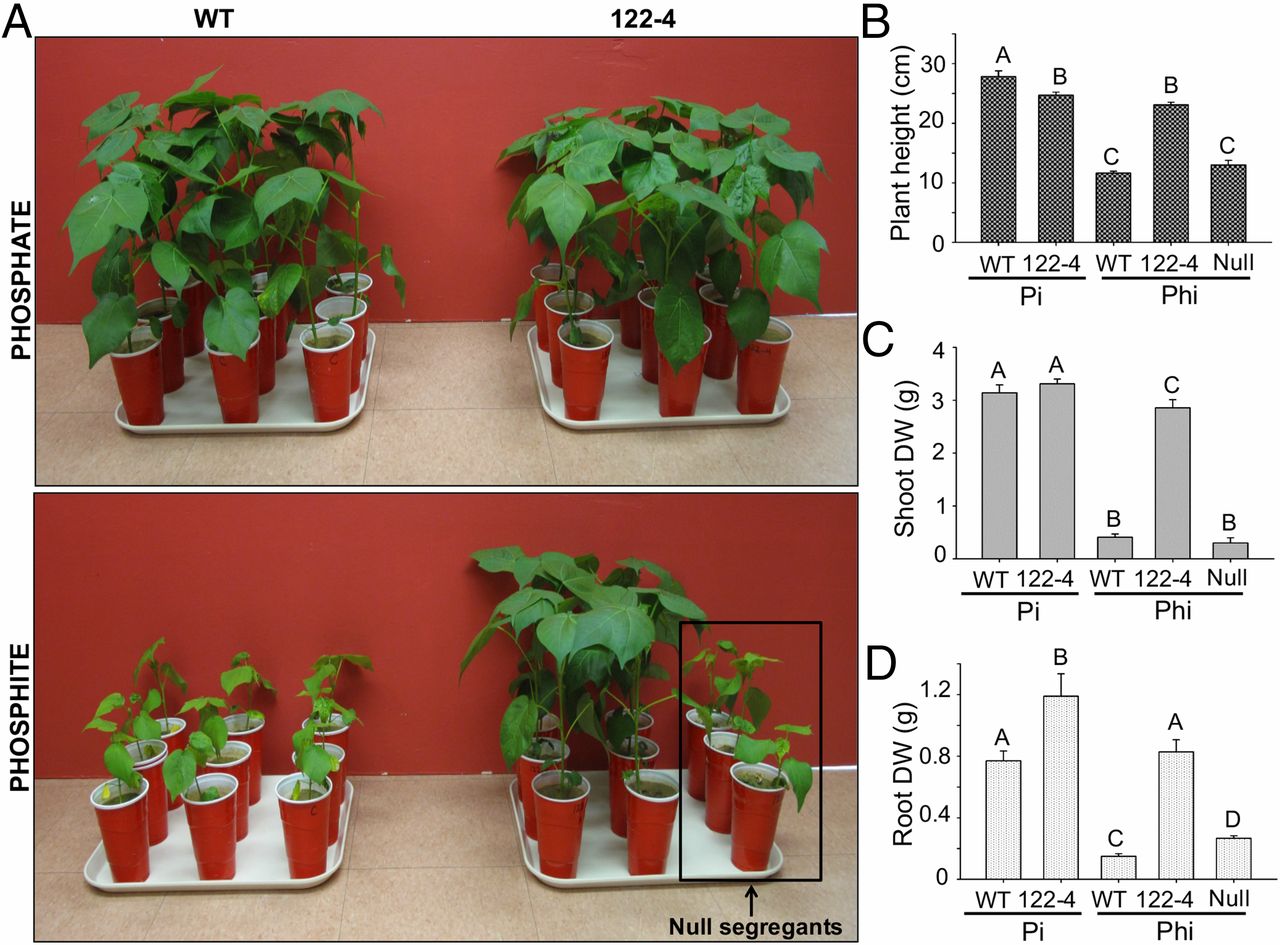 لماذا تنمو بعض النباتات بشكل أفضل من النباتات الأخرى ؟
يؤدي تسميد التربة إلى نمو النبات بشكل أفضل  .
المناقشة و الحوار
تؤدي الملاحظة  إلى طرح أسئلة و جمع معلومات والتوصل لتفسير منطقي لما يحدث
 ( الاستنتاج :الاستدلال )
الاستدلال : استنتاج منطقي  قائم على معلومات أو أدلة متوفرة .
ما الخطوة الثانية في عملية الاستقصاء العلمي ؟
ما الفرق بين الفرضية و التوقع ؟
الفرضية : هي شرح معقول ( تخمين ) لملاحظة يتم  اختبارها بواسطة التحقيق العلمي .
التنبؤ - التوقع  : هو بيان  أو وصف ما سيحدث لاحقا ً  .
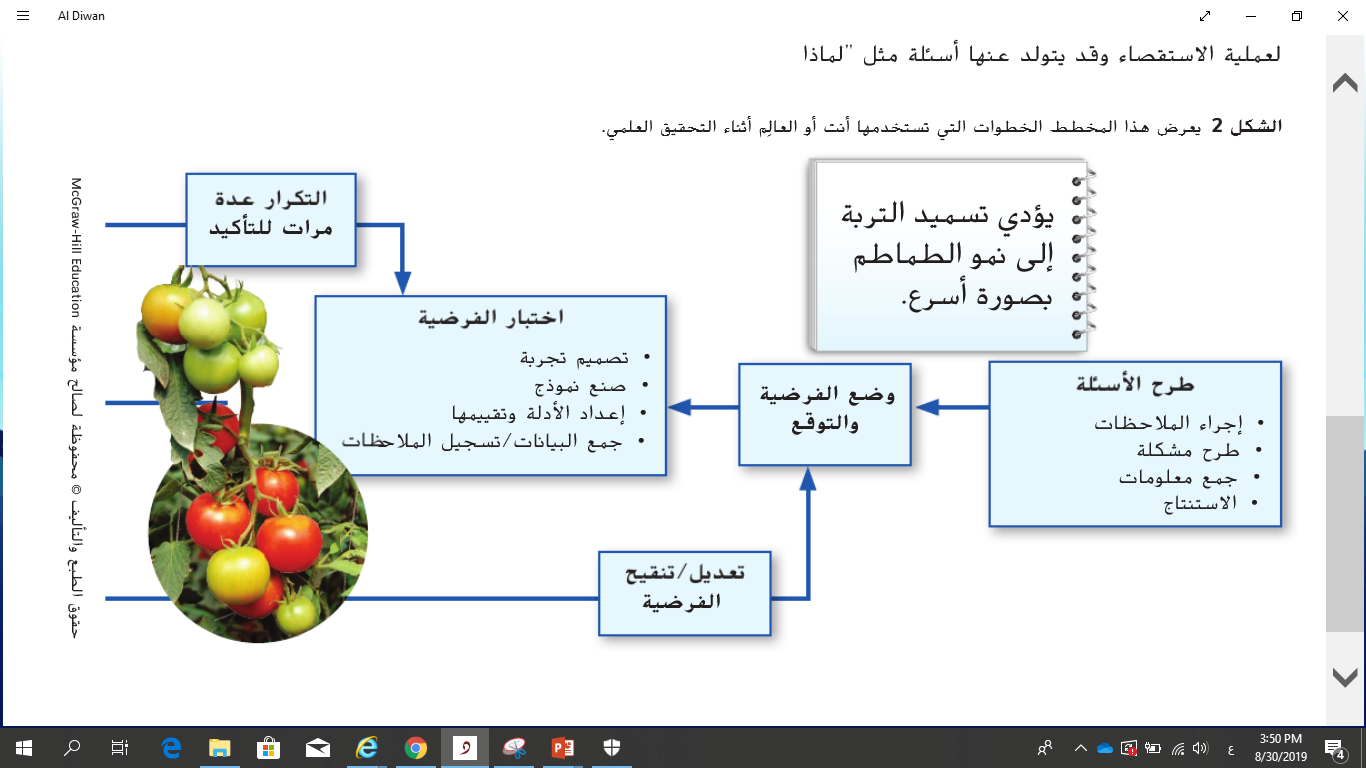 المناقشة و الحوار
كيف يمكن اختبار الفرضية ؟
ماذا تفعل إذا كانت الفرضية غير صحيحة ( غير مدعومة) ؟؟؟
أقوم بتعديل الفرضية و تكرار عملية الاستقصاء العلمي .
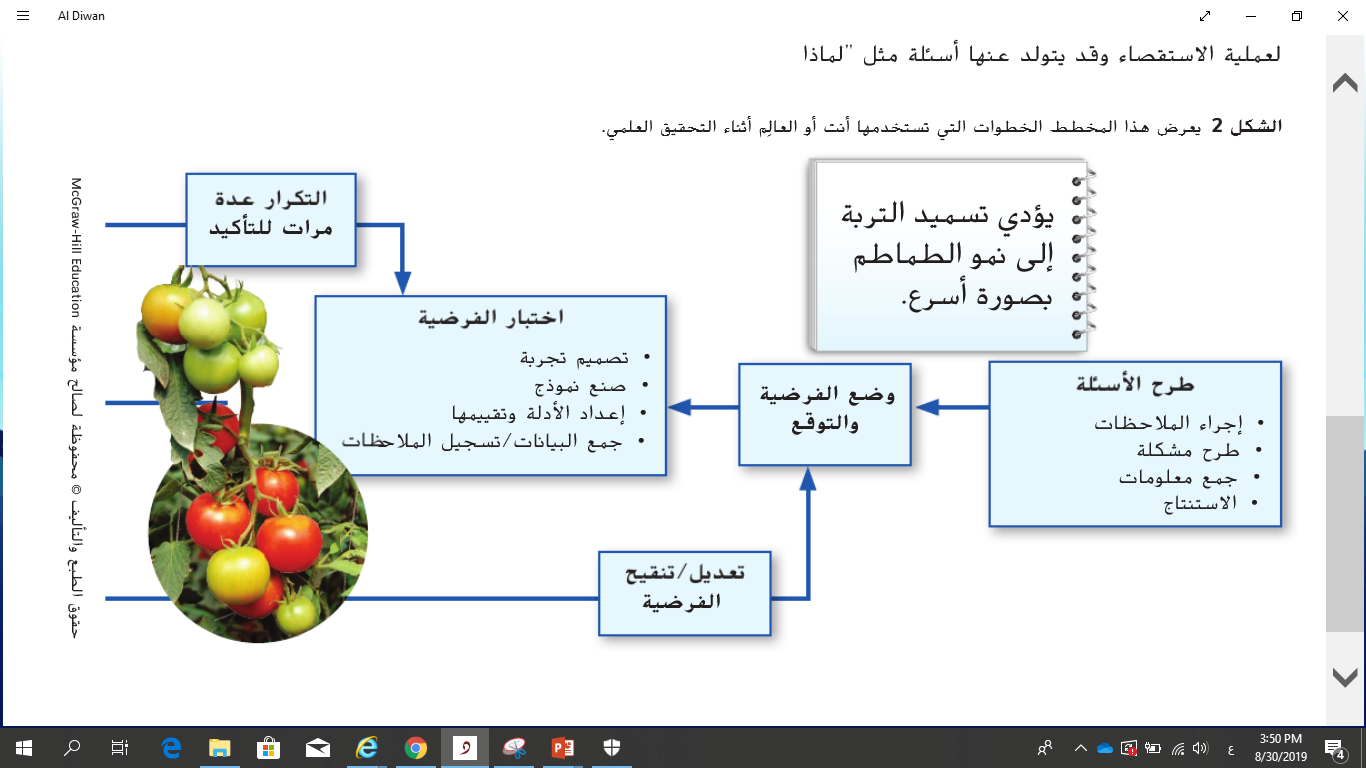 المناقشة و الحوار
قياس مستوى الفهم ... صفحة 13
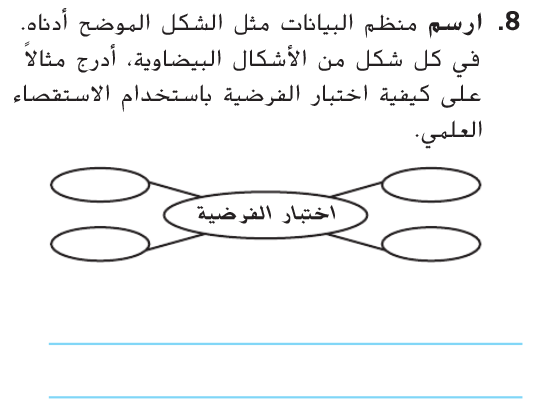 تقويم بنائي – مستمر
تصميم تجربة – صنع نموذج – جمع البيانات و تسجيل الملاحظات – إعداد أدلة و تقيمها
كيف يمكن تحليل نتائج الإستقصاء العلمي ؟
تحليل النتائج: هي عملية تنظيم البيانات، من أجل التوصل للخلاصة
استنتاج الخلاصات : يتم فيه التأكد من صحة الفرضية .
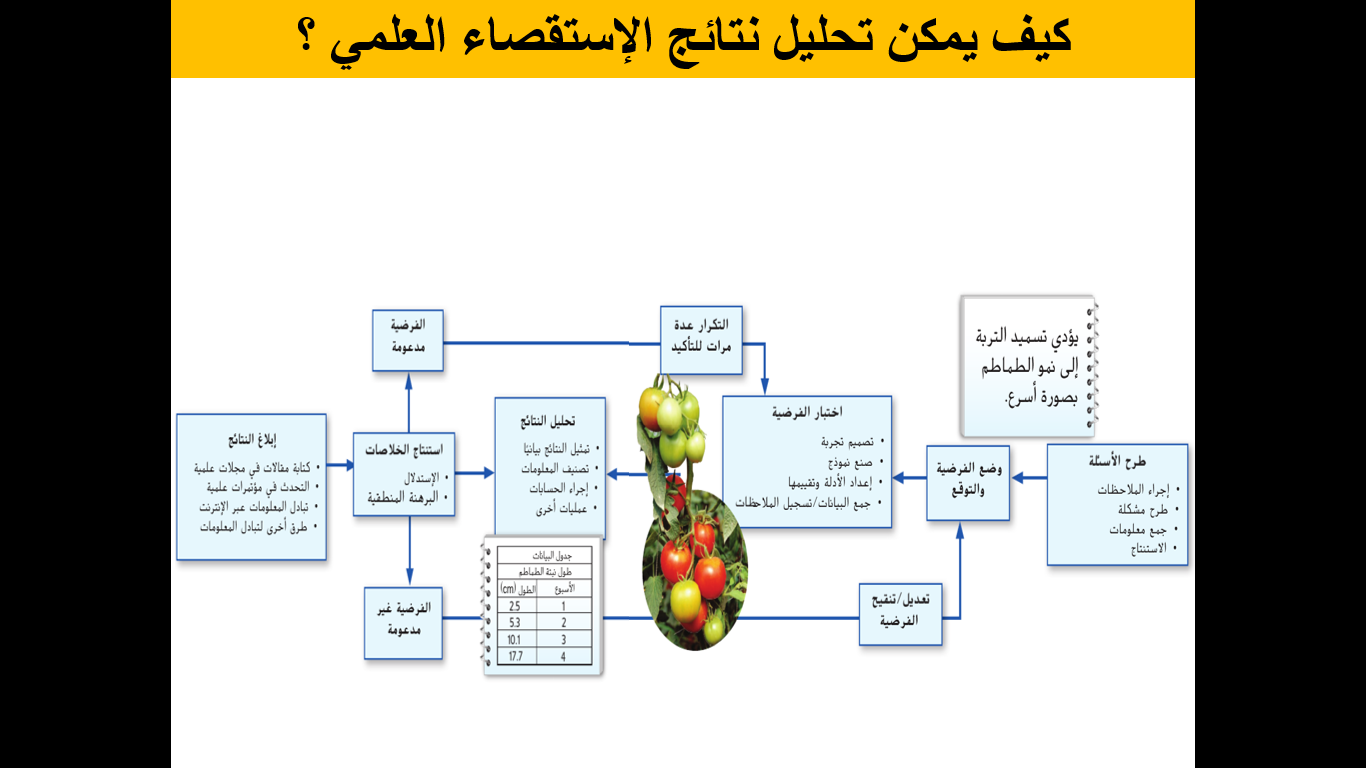 المناقشة و الحوار
ما الهدف من تكرار التجربة في عملية الاستقصاء العلمي ؟
أهمية التكرار : التأكد من دقة النتائج .
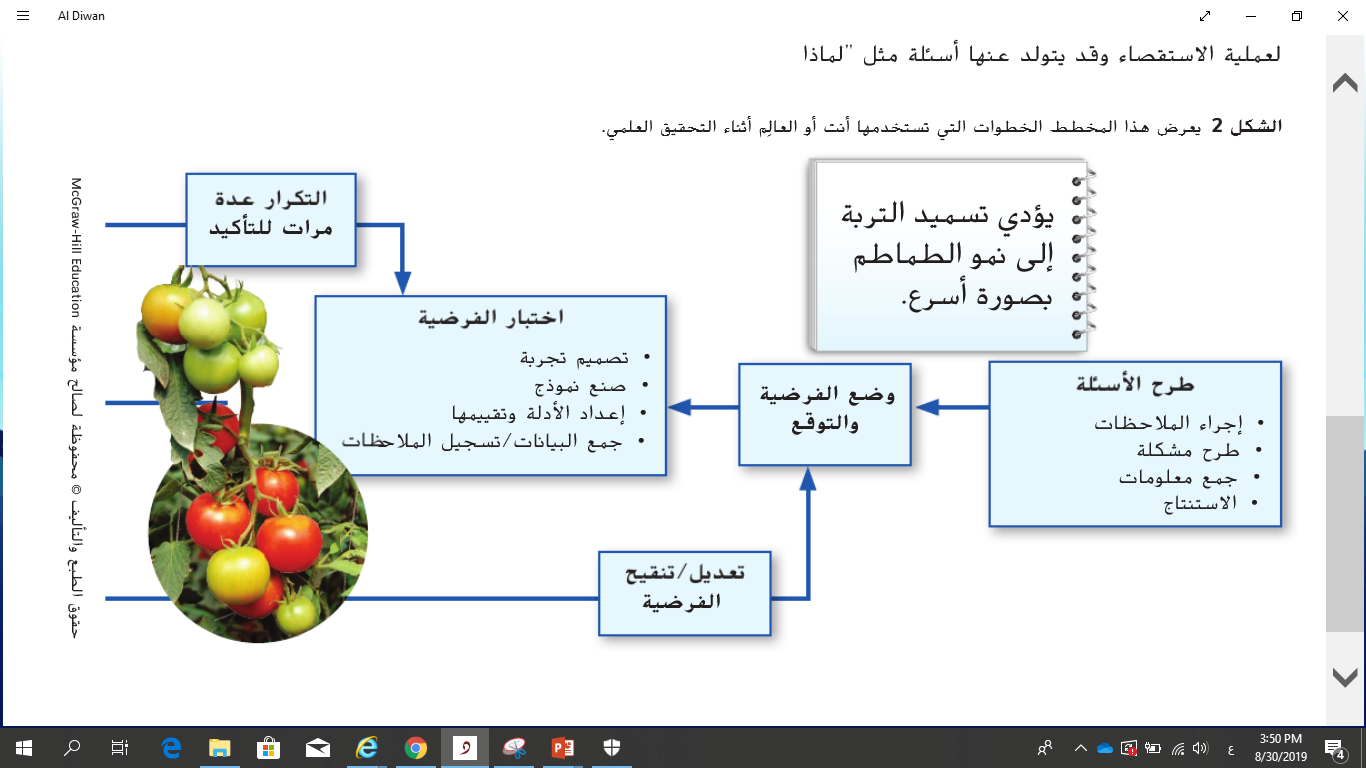 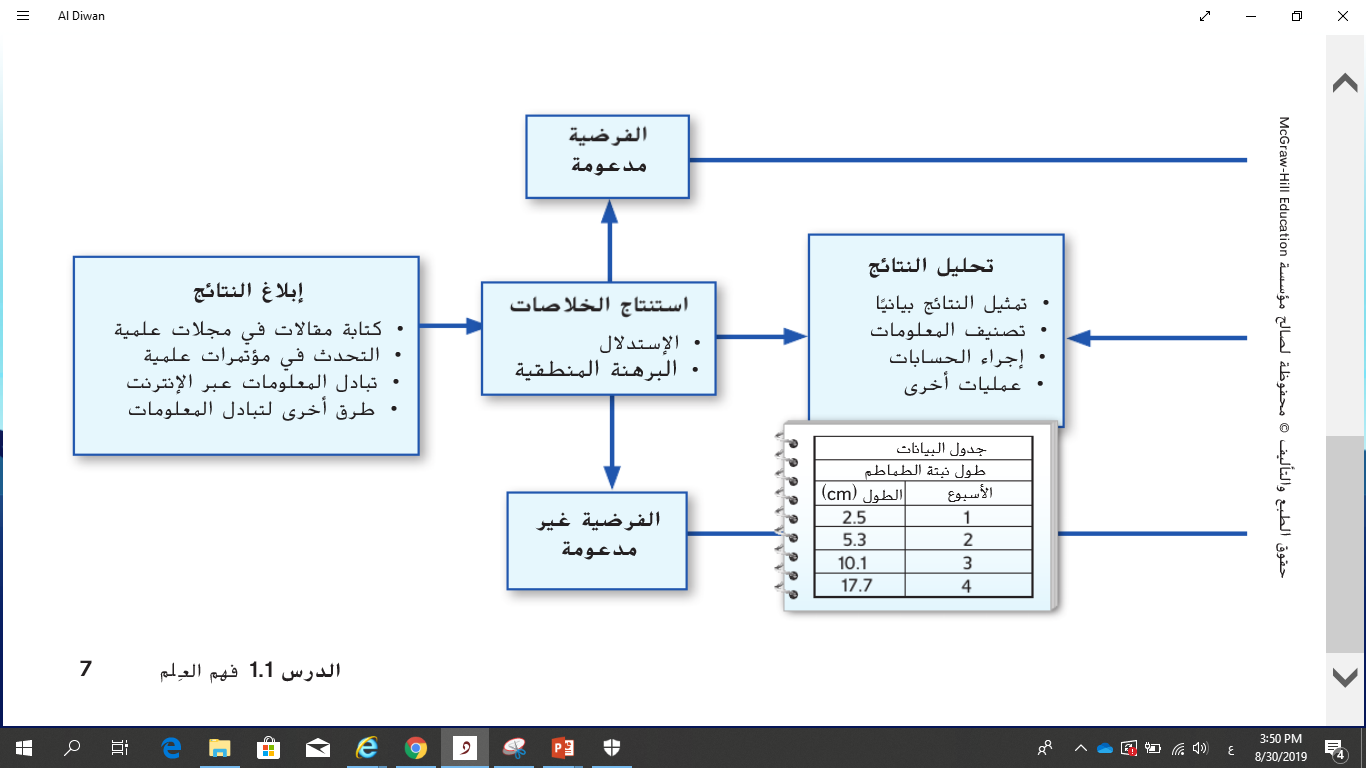 المناقشة و الحوار
اذكر بعض الأمثلة على طرق مشاركة العلماء للنتائج ؟
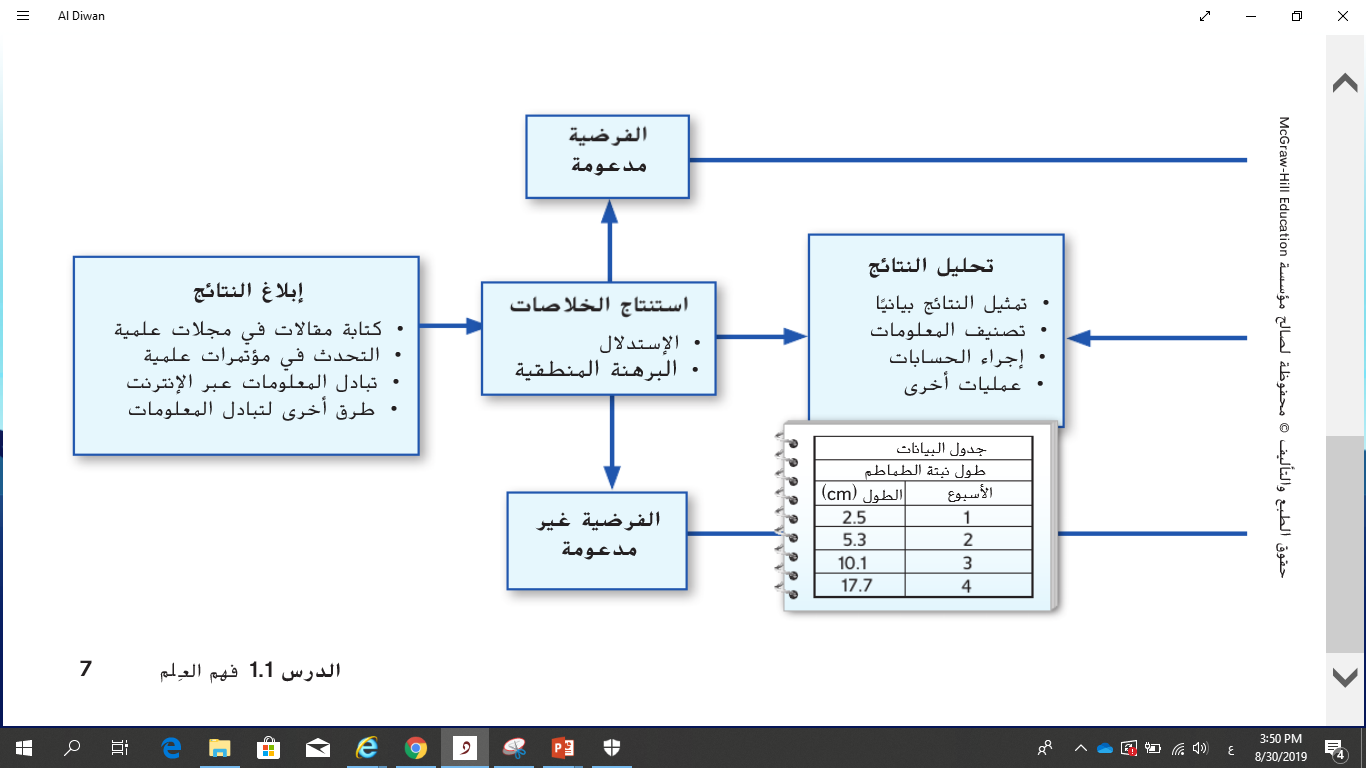 المناقشة و الحوار
قياس مستوى الفهم ... صفحة 13
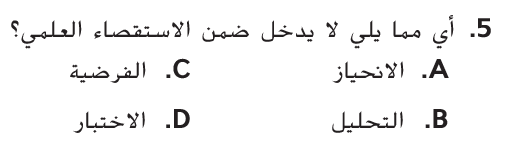 تقويم بنائي – مستمر
ما هي نتائج الاستقصاء العلمي ؟
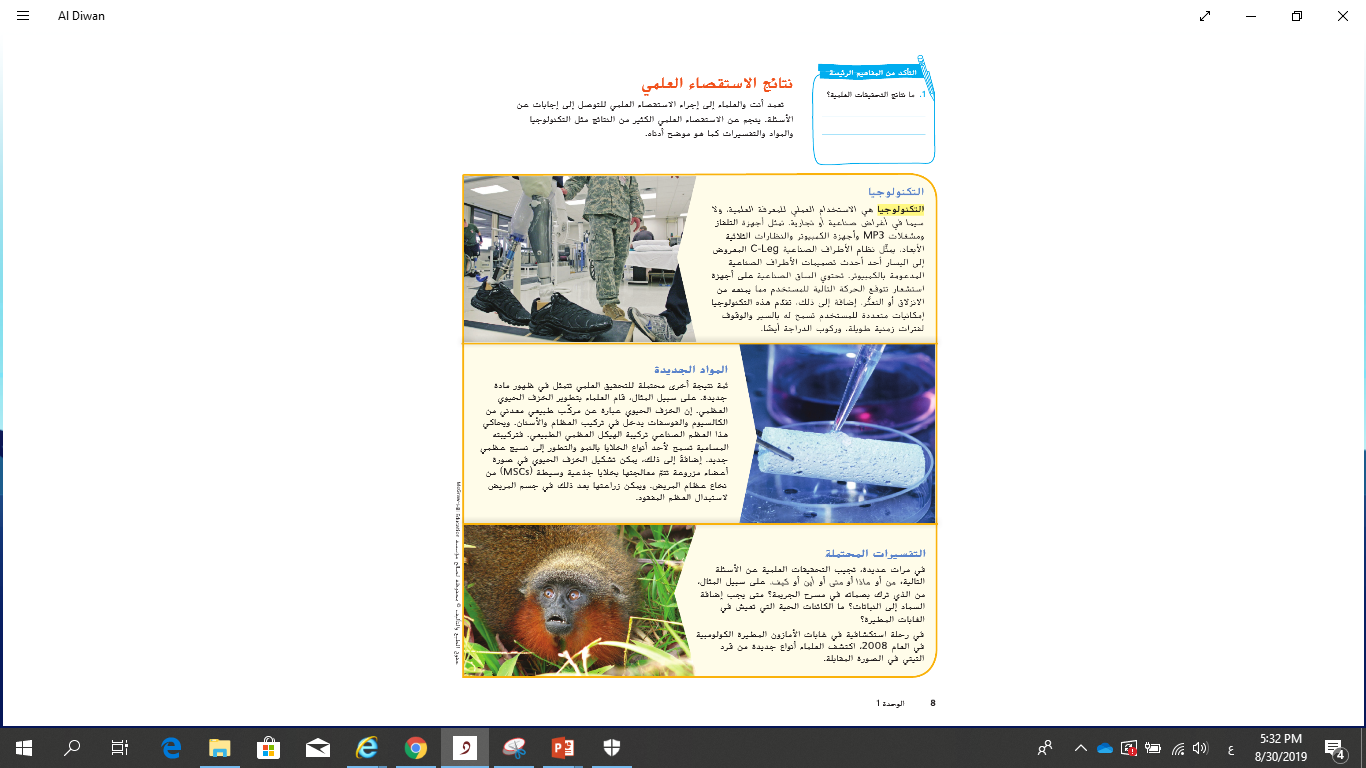 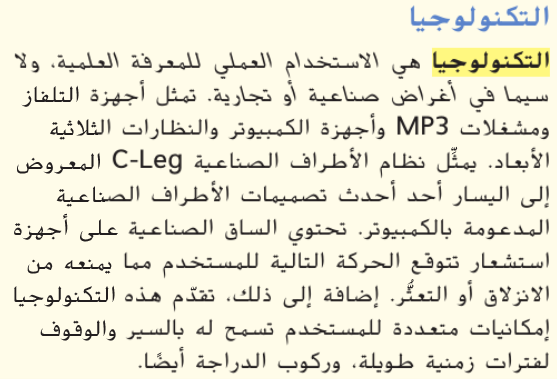 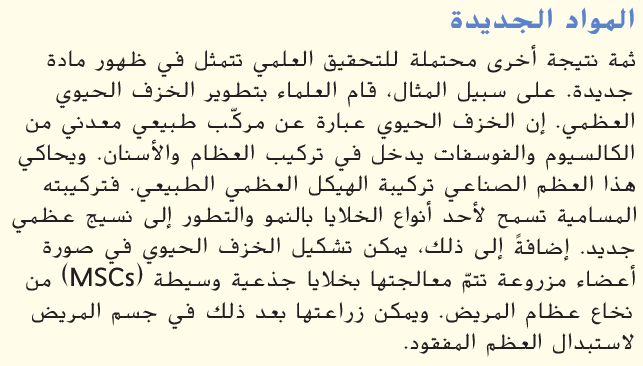 قراءة موجهة صفحة 8
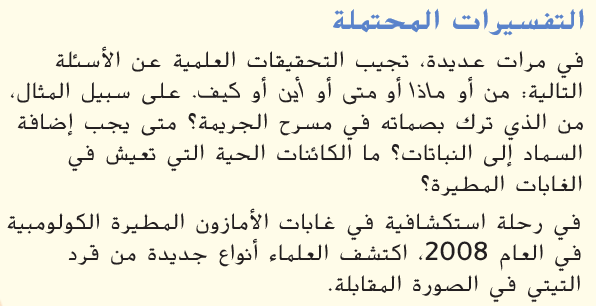 قياس مستوى الفهم ... صفحة 8
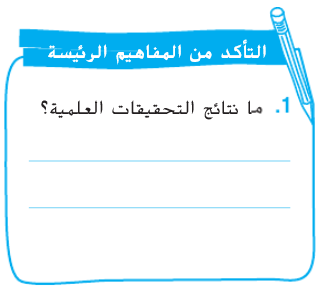 التكنولوجيا
المواد الجديدة
التفسيرات المحتملة
تقويم بنائي – مستمر
قياس مستوى الفهم ... صفحة 12
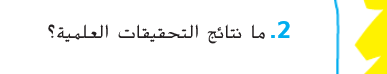 التكنولوجيا ، المواد الجديدة ، التفسيرات المحتملة
ما المقصود بالتكنولوجيا ؟
اذكر أمثلة من التكنولوجيا على نتائج التحقيقات العلمية ؟
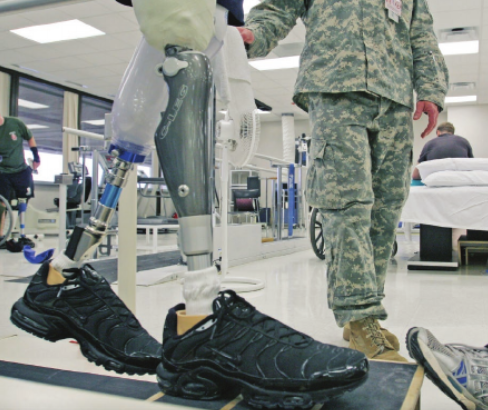 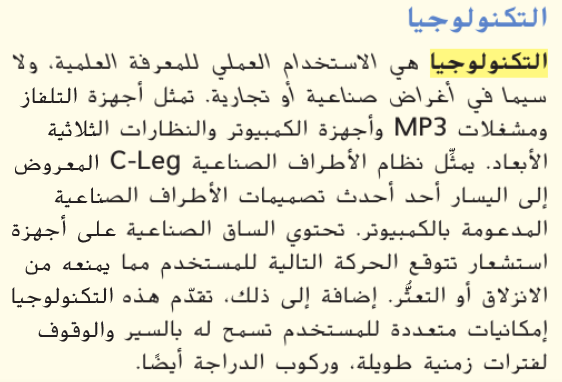 قراءة موجهة صفحة 8
اذكر مثال على مادة جديدة من نتائج التحقيقات العلمية ؟
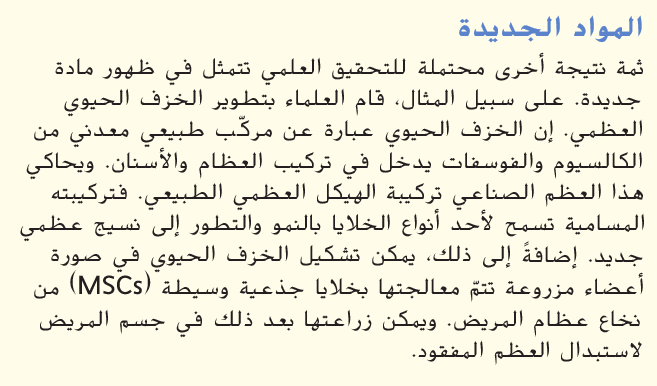 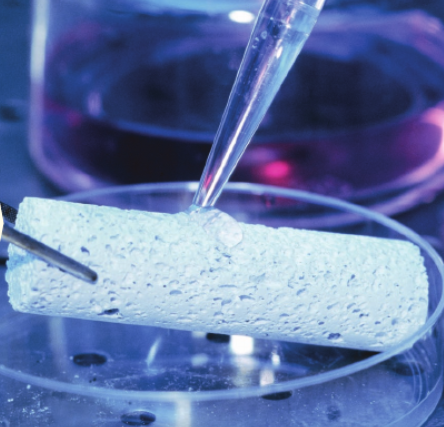 قراءة موجهة صفحة 8
اذكر مثال على بعض التفسيرات التي تم حلها من خلال التحقيقات العلمية ؟
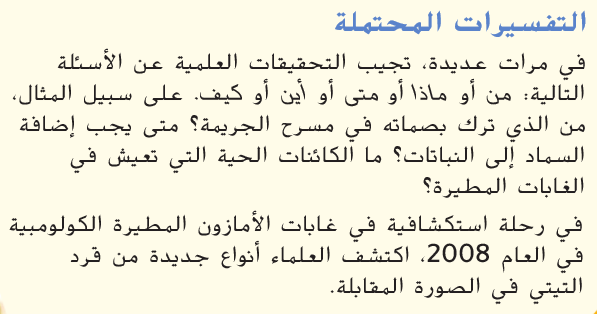 قراءة موجهة صفحة 8
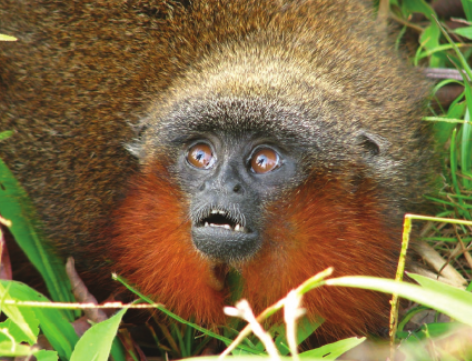 قياس مستوى الفهم ... صفحة 13
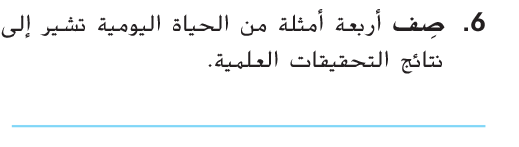 التلفاز – الهاتف – الثلاجة – المصباح – الطائرات – اللقاحات – العقاقير الطبية – مركبات الفضاء واكتشاف الكواكب و الأقمار
تقويم بنائي – مستمر
تخطيط الدرس صفحة 6
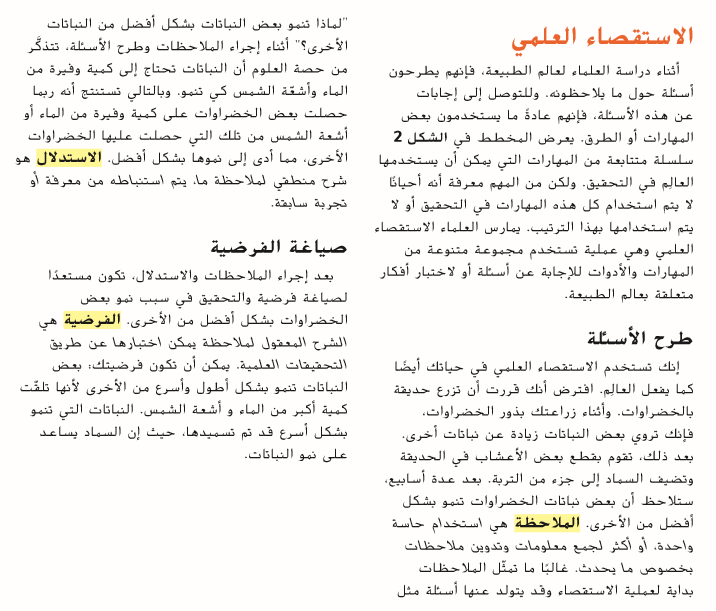 تخطيط الدرس صفحة 7
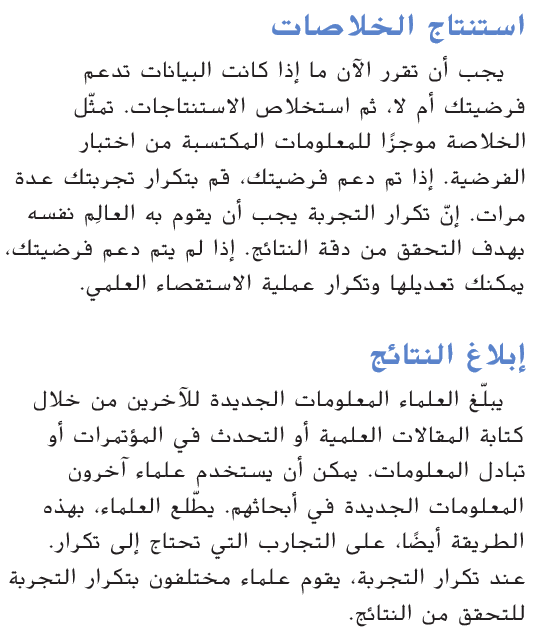 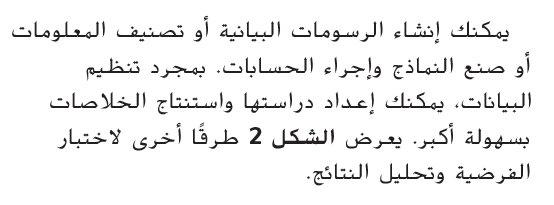 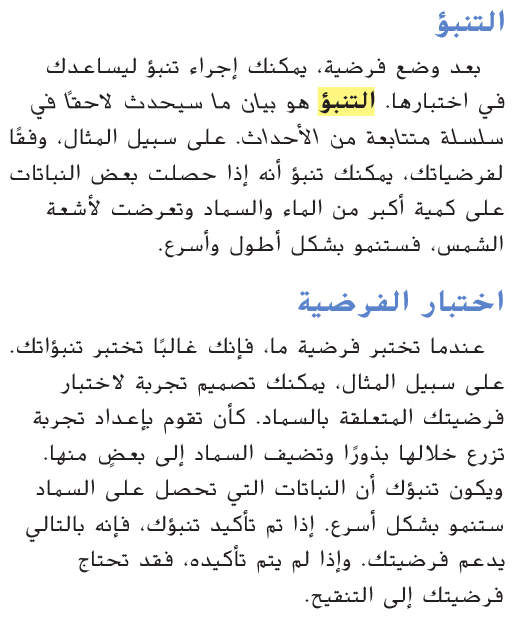 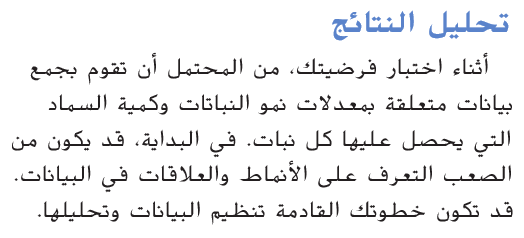 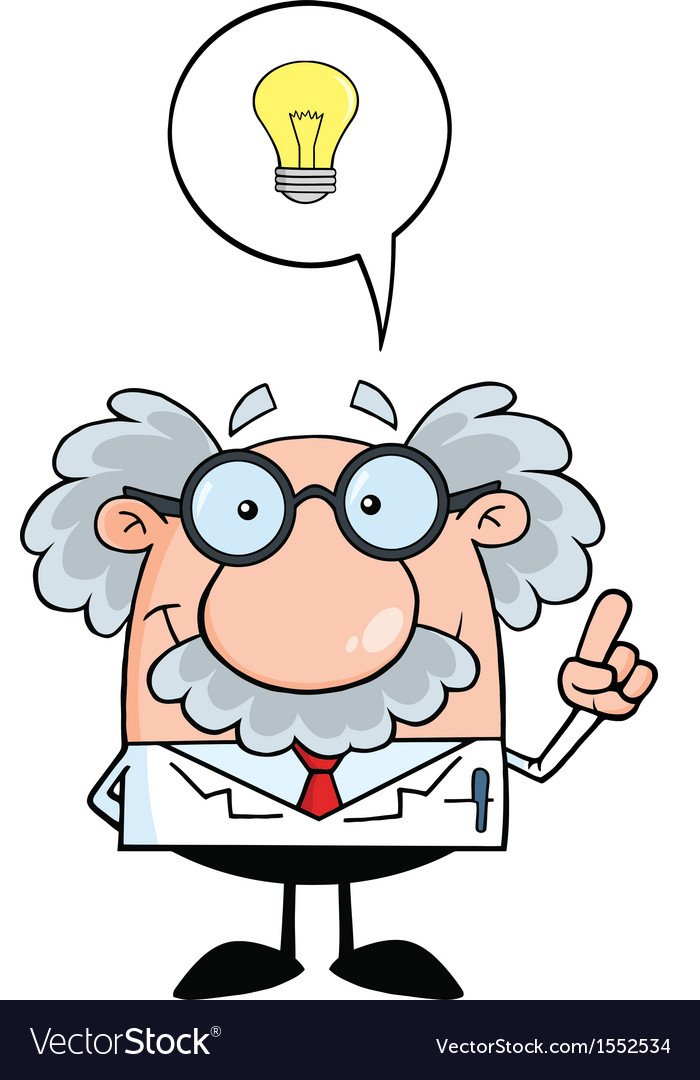 الى اللقاء مع الجزء الثاني
حل أسئلة صفحة 12
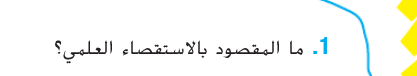 عملية  تستخدم مهارات متنوعة  وأدوات  للإجابة عن الأسئلة  و إختبار فكرة ما .
حل أسئلة صفحة 13
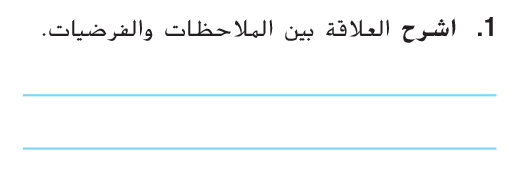 الفرضية : هي شرح محتمل ( تخمين ) لملاحظة يمكن اختبارها بواسطة التحقيق العلمي .
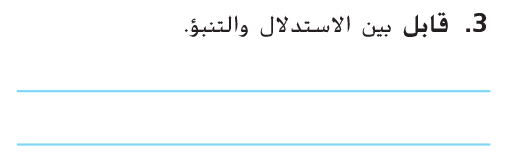 الاستدلال : هو استنتاج يعتمد على معرفة سابقة أو أدلة متوفرة .
التنبؤ : هو بيان ما سيحدث فيما بعد .
حل أسئلة صفحة 35
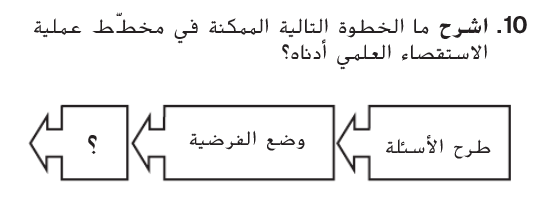 اختبار الفرضية
حل أسئلة صفحة 36
الاستقصاء العلمي أو  الطريقة العلمية
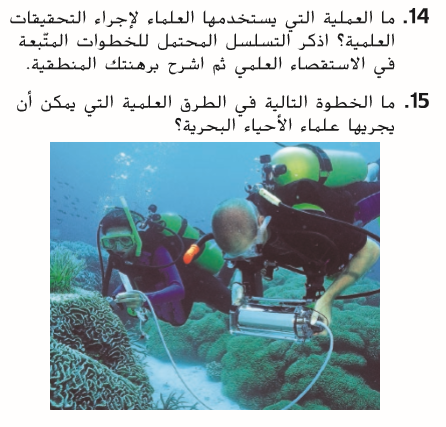 حل أسئلة صفحة 36
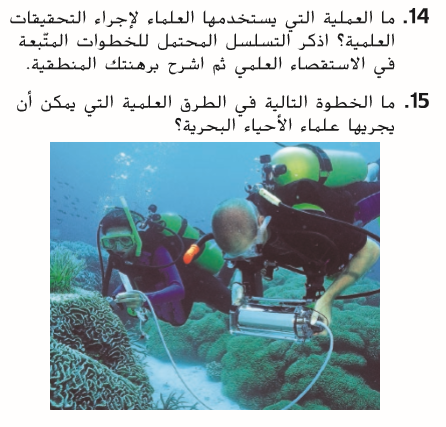 جمع المزيد من البيانات ثم يتم  تحليل النتائج .